Growing Churches Through Sabbath School Classes:A Relational Approach
J. Alfred Johnson, II 
Director of Adult Ministries
North American Division
www.nadadultministries.org
Copyright © 2019   J. Alfred Johnson II
PART 1
GETTING STARTED:
WHAT IT’S ALL ABOUT!
What Is Sabbath School?
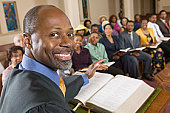 Relational, 
Small Group -Driven, 
Seventh-day Adventist 
Local Church 
Educational Fellowship…
What Is Sabbath School?
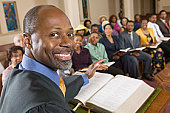 . . . that Builds 
       Faith and Practice 
       In The Context of
      The Three Goals of
      Sabbath School.
THE Three GOALS OF SABBATH SCHOOL
Balanced Sabbath School
Must Include 
These Elements:
Bible Study
Local & World Mission
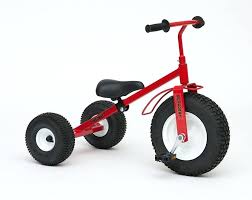 Balanced Sabbath School
Fellowship and Nurture
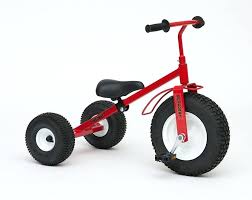 Faith and Practice
Faith = 
Knowledge of the Bible, and
Personal Relationship 
With Jesus (“Know-Be”)
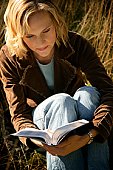 Faith and Practice
Practice = Application 
Of “Faith” In The Context Of  Living and Witnessing 
With Jesus (“Do”)
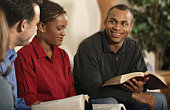 Relational Approach?
“Focus On 
Being Responsive 
To People and Their Needs”
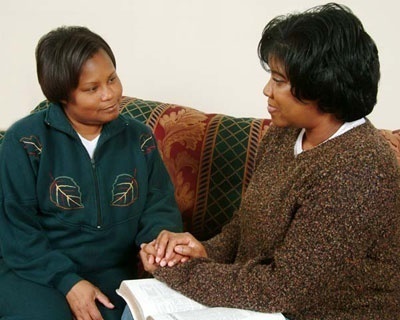 Relational Impact
People Will Tend To Be 
Enthusiastically and 
Beneficially 
Active In Sabbath School
To The Degree That Their
Needs Are Being Met
What If?
We Structured Sabbath School To Address The Baseline Evangelism and Nurture Agenda Of The Congregation – Focusing On Needs Of People?
What If?
We Formatted Time Usage In Sabbath School To Accomplish This?
What If?
We Made Sabbath School So Meaningful -- That People Would Rush To The Experience?
What If?
The Spirit Of Positive, Joyful, Sabbath School Lasted All Week?
Are You Willing?
To Prayerfully Advocate 
For Adjustments
If
The Adjustments Will Be Beneficial?
We Are Dedicated To Facilitating Sabbath School Classes As Holistic, Relational: “SMALL GROUP FAMILIES”
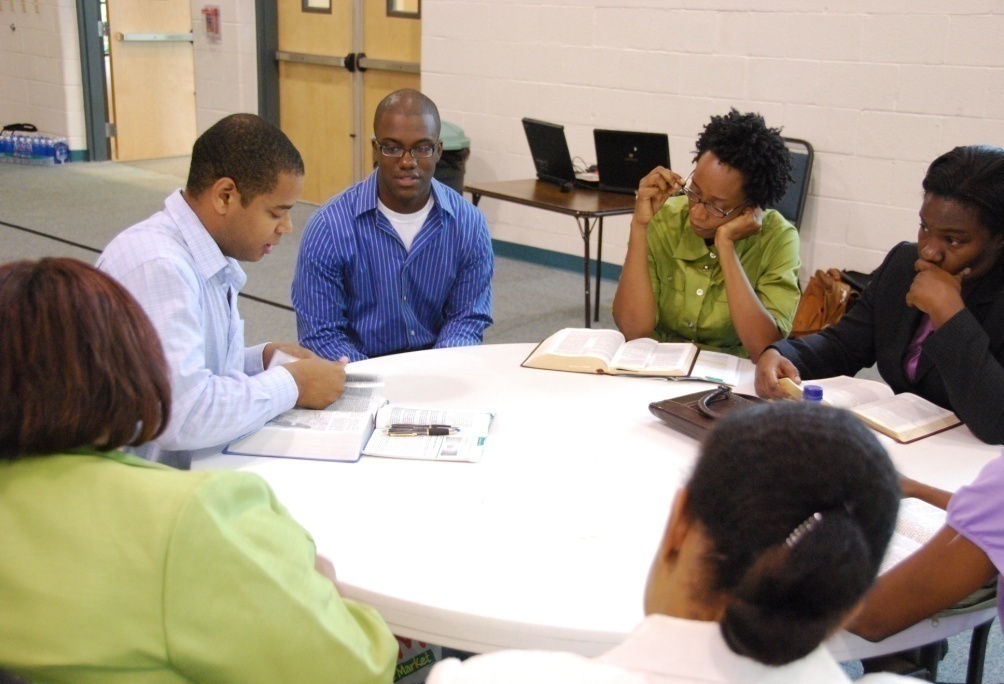 Small Group Families
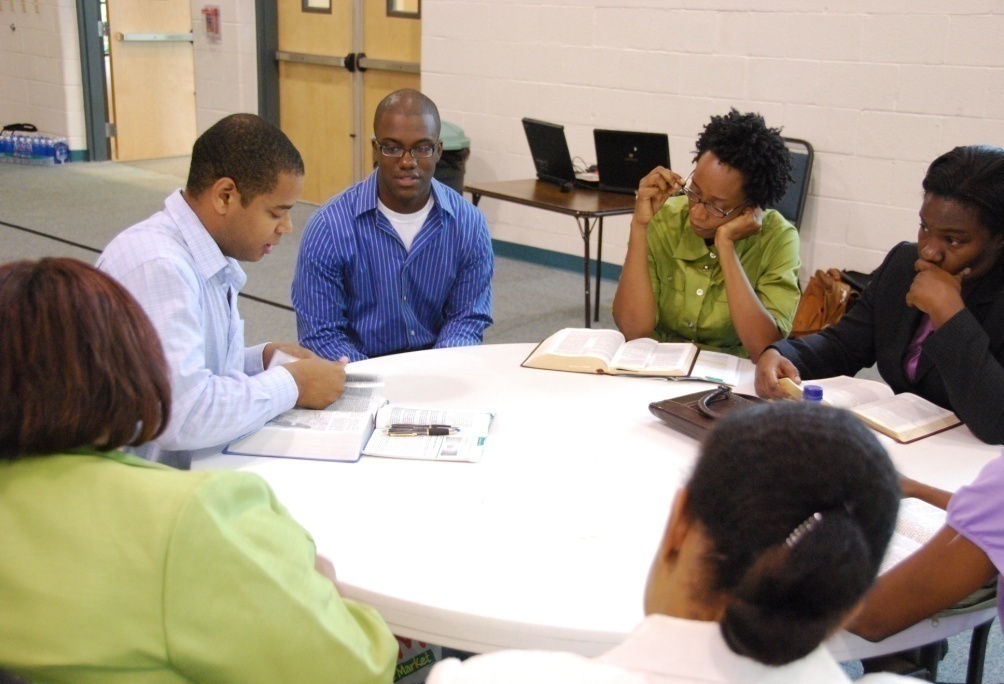 STUDY  –  NURTURE  –  FELLOWSHIP
Small Group Families
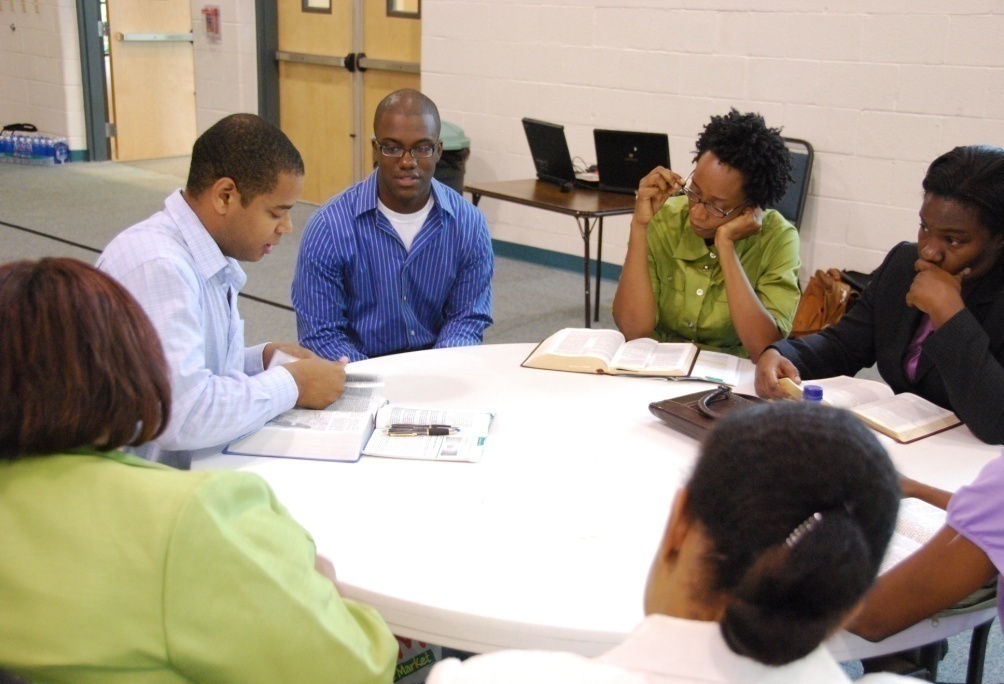 PRAYER  – RECLAMATION
Small Group Families
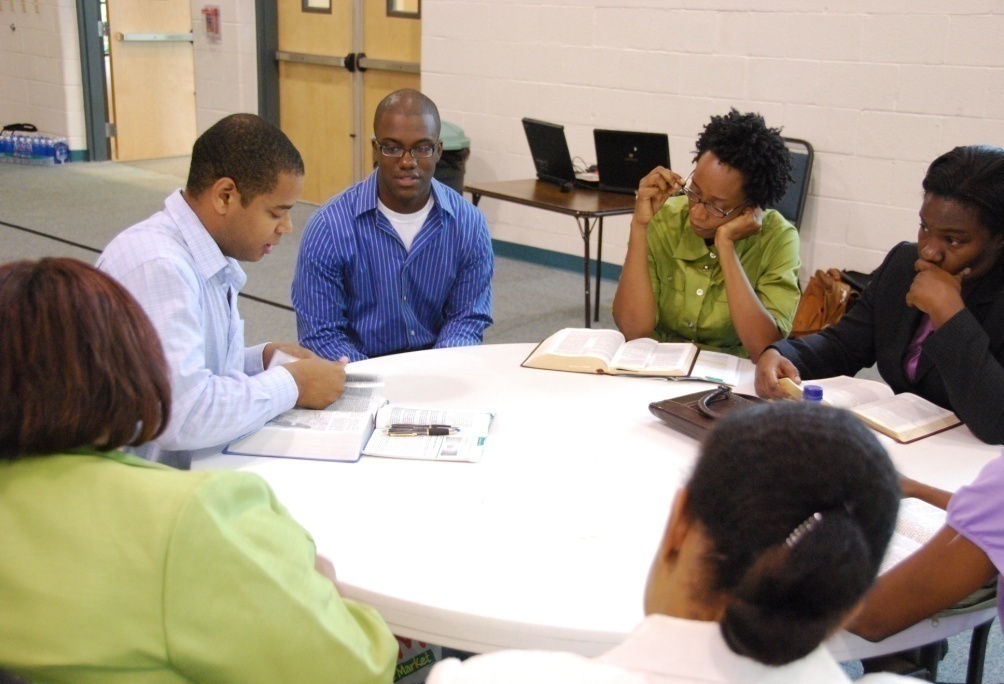 LOCAL OUTREACH /WORLD MISSION  FOCUSED
Small Group Families
Not “Classes” 
with “Teachers”
 who only 
“Guide Bible Study”
But . . .
Small Group Families
. . . “Weekly Family Reunions”
Led By
 “FACILITATORS”,
Small Group Families
“FACILITATORS” 
who Guide 
The Small Group Process.
What Is A Facilitator?
Webster: 
“A Person Responsible For Leading Or Coordinating The Work Of A Group”
What Is A Facilitator?
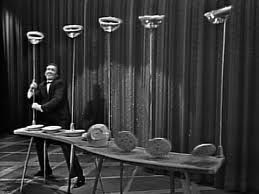 Illustration – 



“Ringling Brothers” 
Plate Spinner
What Is A Facilitator?
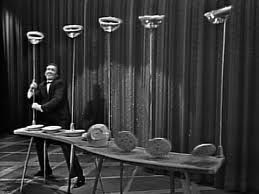 “One Who Helps 
	Get Things 
 Started, and Assists In
	Keeping Them Going
Ideal Facilitator Qualities
Kind; Caring; Christian Seventh-day Adventist

Friendly; Unselfish; Good Listener
Ideal Facilitator Qualities
Positive Personality; Respectful

Capable Of Living and Leading The Study Of
    “The Word” (If Teaching)
Ideal Facilitator Qualities
Has A Focus On
  Transformational Learning 
   (“Know-Be-Do” )
The “Ideal” Facilitation Atmosphere
Family Sits In A Circle 
   (If Possible)

 No Podium
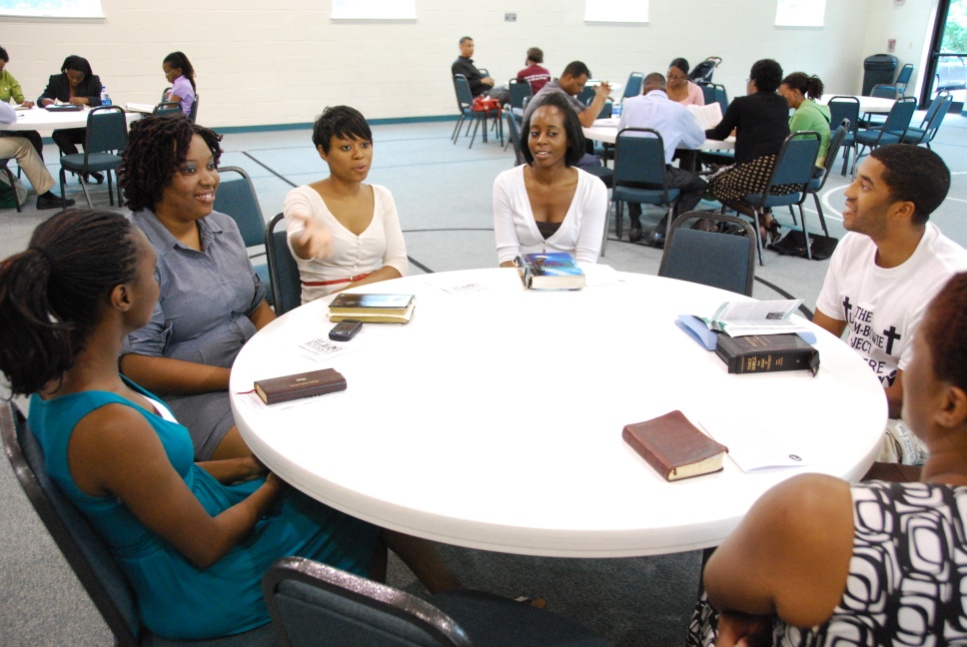 Facilitator Sits With People! – This Provides For 
 “Eye Contact” and Ease  
 Of “Body Language”
 Communication
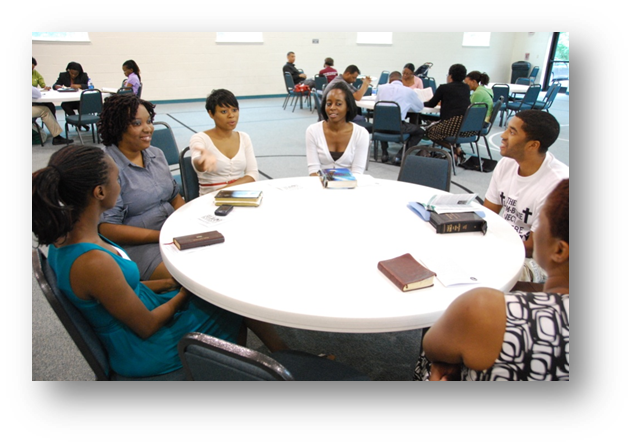 Partners In Ministry,
 Be Assured Of Our Prayers  As you Continue To Submit Your Gifts To Christ For The Strengthening and Growth
 Of Your Congregation!
Growing Churches Through Sabbath School Classes:A Relational Approach
J. Alfred Johnson, II 
Director of Adult Ministries
North American Division
www.nadadultministries.org
Copyright © 2019   J. Alfred Johnson II
PART 2
Relational Sabbath School:               Working The Process!
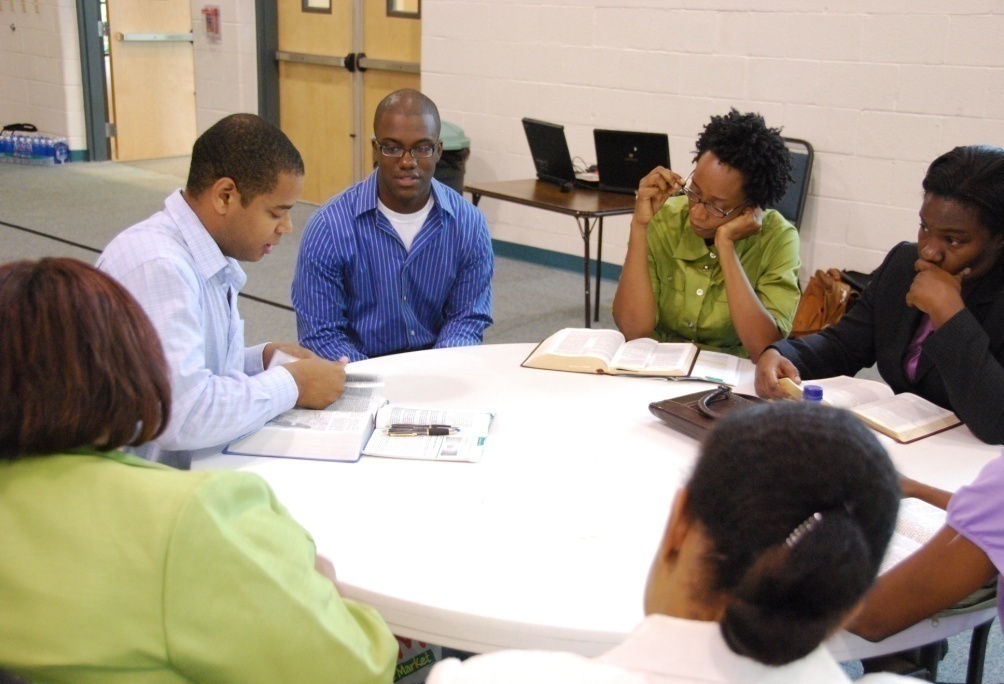 Small Group Families
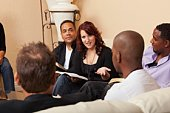 Nurture
	Welcome and Greet Everyone By Name
Small Group Families
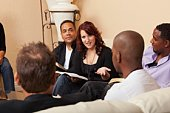 Nurture
	- 1st Question, “What Kind Of Week Did You Have?”
Small Group Families
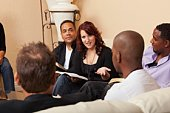 Nurture
	- Time For Testimonies and Prayer Requests
Small Group Families
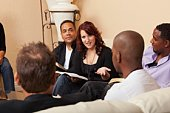 Nurture
	- Organize To Contact ALL  in the group By Tuesday!
Small Group Families
Prayer Emphasis
	





	- Family Takes Time For 	Prayer Ministry
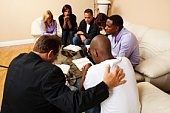 “The greatest victories
gained for the cause of
God are not the result of
labored argument, ample
facilities, wide influence, or 
abundance of means; . . .
Gospel Workers, 259
(Italics and Other Emphasis Supplied)
They are gained in the
audience chamber with
God, when with earnest
agonizing faith men lay
hold upon The Mighty Arm
Of Power.”
Gospel Workers, 259
(Italics and Other Emphasis Supplied)
Small Group Families
Fellowship Emphasis
	- Most Sabbath School
	Setups Are Not “Interaction
	Friendly”.
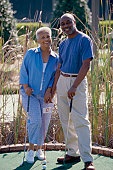 Small Group Families
Fellowship Emphasis

	-  Difficult To “Read” and
  	“Feel” People By Looking
		At The Backs Of 
		Their Heads
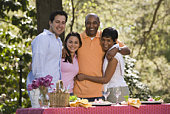 Small Group Families
Fellowship Emphasis

	-  Balance With Monthly Fellowship Activities
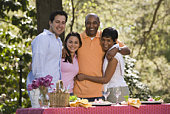 Small Group Families
Fellowship Emphasis
	-  Plan During Small 	Group Family Time!
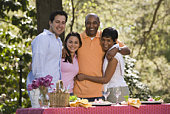 Small Group Families
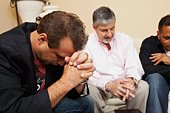 Reclamation Emphasis
	-  How Many Churches 	Have No Need Here?
Small Group Families
- 	SS Secretary Gets List 	From Church Clerk 
 - 	List Is Divided Equally 	Between Families
 - 	No Contact Is Made!  	ONLY PRAYER!
Small Group Families
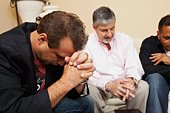 Reclamation Emphasis
	-  Then Watch Our Lord 	Bring Them Back!
Small Group Families
Bible Study Emphasis
	-  Begin With, “What
	Portion Of Your Study
	Blessed You Most, and
	Strengthened Your
 Witnessing Capacity?” 
	(“So What Factor”)
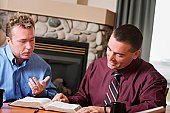 Small Group Families
Bible Study Emphasis
	-  Then Move To Other 	Points In The Lesson
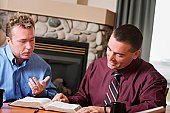 Small Group Families
Bible Study Emphasis

	-  Emphasize That We
		Study For Knowledge
		That Leads To
		Relationship and
		Action!  (“Know-Be-Do”)
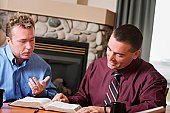 Small Group Families
Local Mission /
  (Community Outreach)
	-  Emphasize We Are 	Here To “Know-Be-Do”!
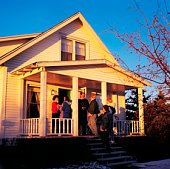 Small Group Families
Community Outreach
	-  Determine The Family 	“Corporate Spiritual Gift 	Cluster” (Common 	Ministry Areas For Most 	Family Members).
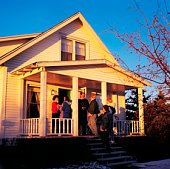 Small Group Families
Community Outreach
	-  Offer The “Common Ministry” To The Church Through Sabbath 	School
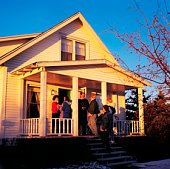 Accomplish This Format:
Consider Minimizing “Program” Time AND Maximizing “Small Group Family/ Class” Interaction Time!
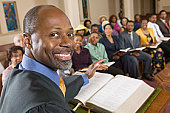 Ideal “Family” Size?
How About The Number
Selected By Jesus?

Spawn New Families
When Growth 
Is About 20!
Organize The Family:Each Has a “1, 2 & 3”
1. Lead/ Facilitator (#1)

2. Associate Lead/ 			 	Facilitator (#2)

3. Assistant Lead/ 	 	 	 	Facilitator (#3)
Spawning A New Family:
The original Lead (#1) becomes the Lead for the new Small Group Family.

   The original Associate Lead (#2) becomes the Lead for the original Small Group Family.
Spawning A New Family:
The original Assistant Lead (#3) becomes the Associate Lead of the original Small Group Family.
Spawning A New Family:
Select NEW Associates and Assistants to fill remaining positions.
Partners In Ministry,
Be Assured Of Our Prayers
As You Continue To
Submit Your Gifts To Christ
For The Strengthening
and Growth in Your Congregations!
Growing Churches Through Sabbath School Classes:A Relational Approach
J. Alfred Johnson, II 
Director of Adult Ministries
North American Division
www.nadadultministries.org
Copyright © 2019   J. Alfred Johnson II
PART 3
Pathways To 
Successful Relational 
Sabbath School Bridges
Effective Leader/ Facilitators Pastors & MembersStand At The Core Of This Effort
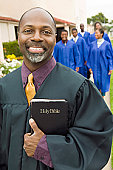 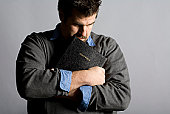 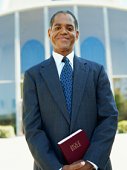 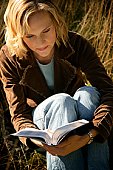 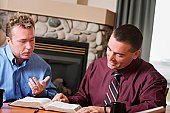 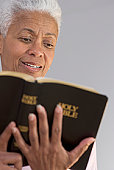 1. Daily Baptism Of The Holy Ghost
Be Certain YOU
 Pray For A
“Baptism Of The
 Holy Ghost”
 EVERY DAY!
              Acts 1:8
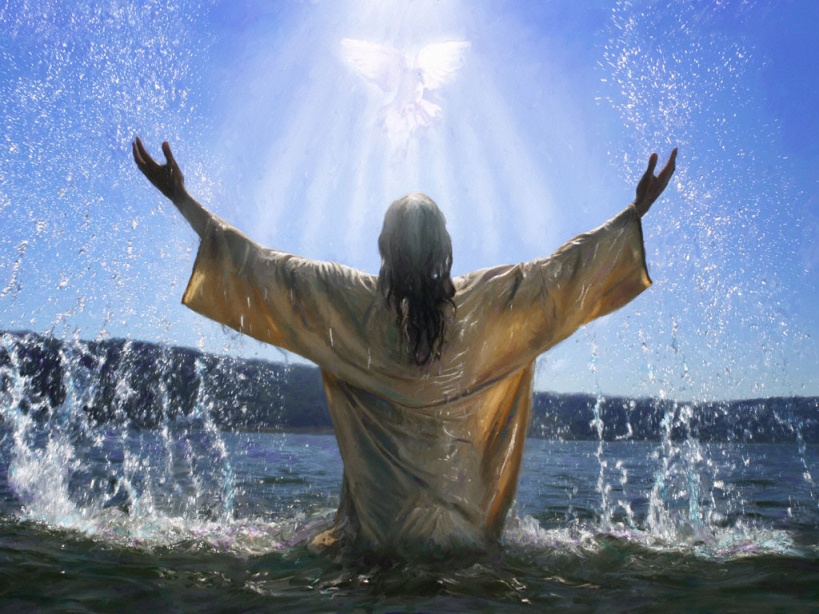 Power To Function
Holy Ghost “WITHIN/ IN US” = Power To “BE”  
Fruit Of The Spirit! 
Galatians 5:22, 23
	Grows The Character of 	Christ Within Us!
Power To Function
The Holy Ghost “UPON US” = Power To “DO”

Acts 1:8
2. Love Your Ministry!
Show The 
“Family Members” 
They Are Cared For!
2a. Acknowledge and Practice“The Nelson Principle”
“Family Members” Are More Likely To Function At High Levels When They Sense That Their “Family Members” CARE For Them!
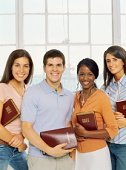 2b. “The Nelson Principle” 					Applied
Learn Their Names 
    (3 John 14 – “Greet the friends by Name.”)
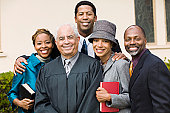 2b. “The Nelson Principle”   					Applied
Communicate During 
   	The Week
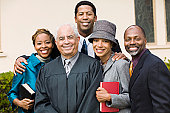 2b. “The Nelson Principle” 					Applied
Assure Them Of Your 	Prayers For Them!
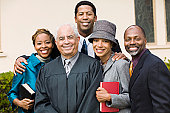 3. Acknowledge and Respond To Four Basic Human Needs
Four Basic Human Needs
RECOGNITION – 
	Validates 
	“Personhood” and
	“Presence” In The Group
Four Basic Human Needs
RESPONSE – 
	Validates The “Person” 	As A “Contributor and 	Participant”
Four Basic Human Needs Applied
NEW EXPERIENCES – 	“Expand” The Horizons
	Of The Person and 
	The Group
Four Basic Human Needs Applied
SECURITY – 
	Engenders “Confidence”
4. Have A Good Attitude!
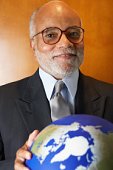 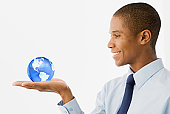 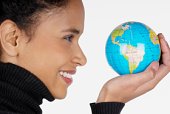 4a.  Be Mindful That EVERYONE Projects A “Personal Atmosphere”  Be Sure Yours Is POSITIVE!
4b. “Personal Atmosphere” The “Ten Foot Principle”
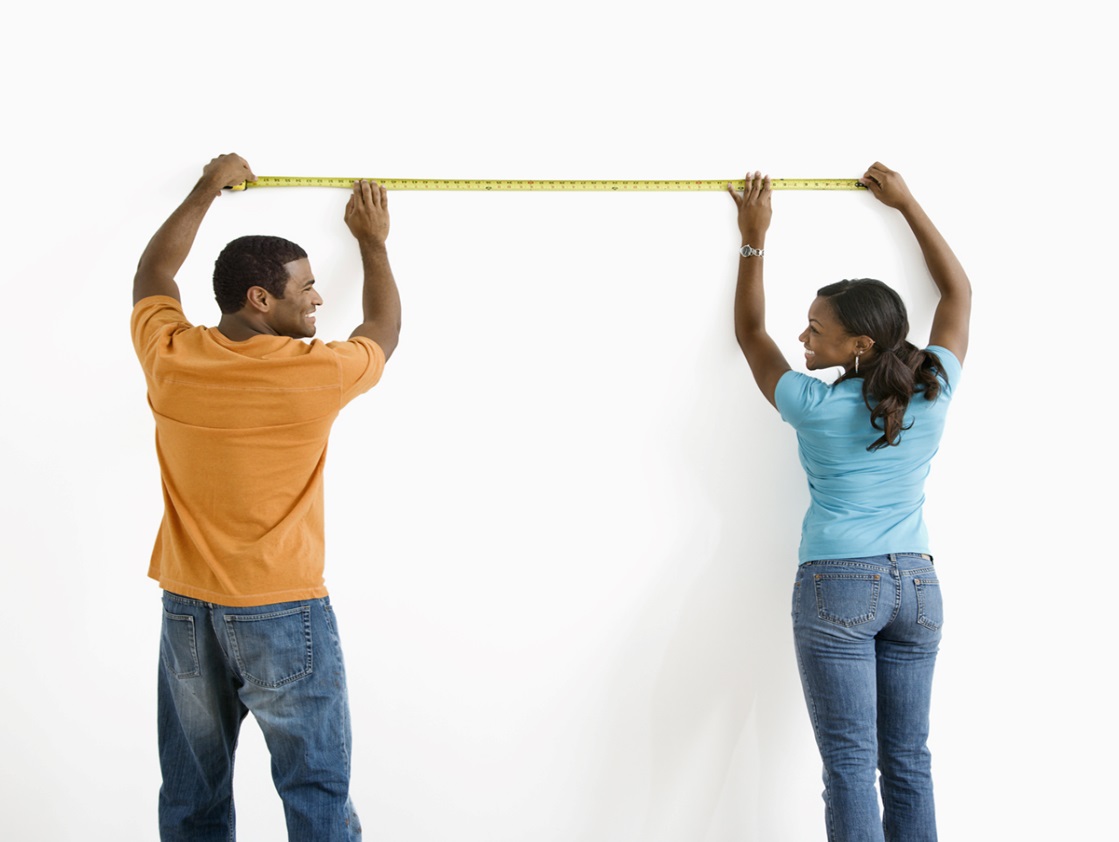 4c.  Be POSITIVE!
What are the chances that many people will be led to Christ BY PEOPLE WHO ARE NEGATIVE?
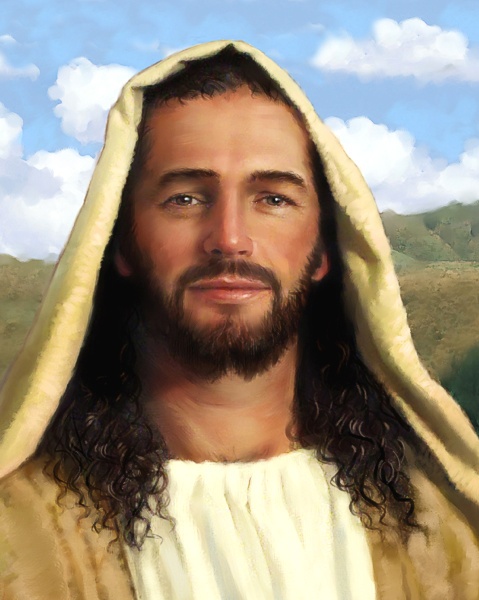 5. Discover and Facilitate Meeting The Needs Of “Family Members”
The Needs Of Family
Physical
Spiritual 
Social
Your Church Will Grow When Sabbath School Attendees:
Are Loved, Valued, 	Appreciated and 	Respected!
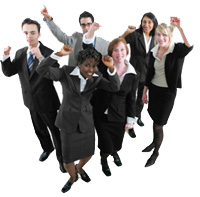 Your Church Will Grow When Sabbath School Attendees:
Are Encouraged To 	Share and Serve!
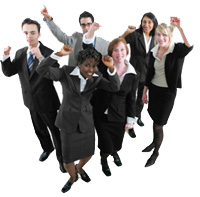 Your Church Will Grow When Sabbath School Attendees:
Experience Their 
 	Needs Being Met!
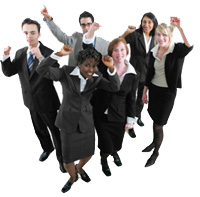 Your Church Will Grow When Sabbath School Attendees:
Have Fun and 	Fellowship!
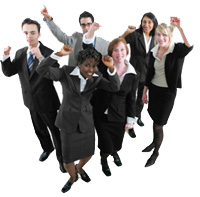 Your Church Will Grow When Sabbath School Attendees:
Sense They Are In A 	Secure Environment!
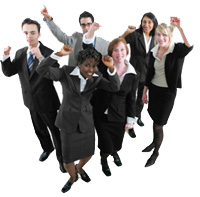 Your Church Will Grow When Sabbath School Attendees:
Experience The Goals of Sabbath School Packaged    In A Relational Way!
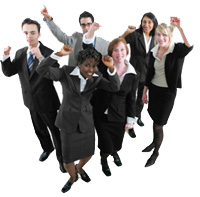 Concluding Thoughts
“Sabbath School 
	Small Group Families” 
	-Not Classes
Concluding Thoughts
“Facilitators”
	- Guide The Small
	Group Process!
Concluding Thoughts
“Teachers” 
	- Guide Bible Study
Concluding Thoughts
“Relational Emphasis” -- 	Targeted To People and 	Their Needs Through 	Caring Interaction
Concluding Thoughts
Minimize Program and Maximize “Family Time”
Concluding Thoughts
Balance Evangelism and Nurture By Applying The Goals Of Sabbath School In A Relational Way!
Resources
The Adult Ministries Website IS HERE at: www.nadadultministries.org
Resources
www.adventsource.org:
  	Sabbath School, Personal, 
		Prison Ministries 
  	Quick Start Guides 
  	and Catalogues
Resources
NAD “Eight Course” Sabbath School Teacher Training Curriculums 
   
NAD “Nine Course” Personal Ministries Participant Curriculum

Both Curriculums Available 
on www.nadadultministries.org at no charge
or
at www.adventsource.org
Resources
www.sabbathschoolpersonalministries.com

International Institute of Christian Ministries
Resources
Google – 
  	“Cool Tools for Sabbath   	School”

@NADAdultMIN on: Twitter/Facebook/Instagram
Resources
Sabbath School Tool Box – 
www.pacificpress.com

Sabbath School 4 In The App Store
Resources
“Sabbath School Lesson” on Amazon Alexa and on www.nadadventist.org
Partners In Ministry,
Be Assured Of Our Prayers
As You Continue To
Submit Your Gifts To Christ
For The Strengthening
and Growth Your Congregation!